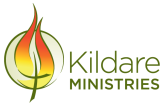 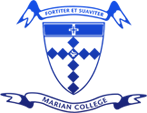 YEAR 11 
Health & Human Development
(Unit 1 & 2)
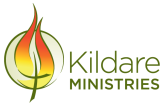 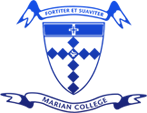 Health & Human Development
Unit 1:Understanding health & wellbeing

Health perspectives
Dimensions of health and wellbeing
Measuring health status
Health and Nutrition
Introduction to the nutrients
Food selection models
Youth health and wellbeing
Exploring youth health issues
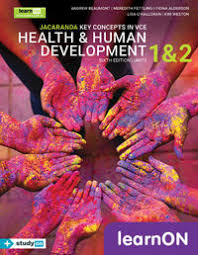 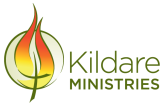 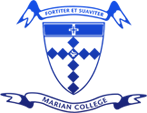 Health & Human Development
Unit 2:Managing health and development

Developmental transitions
The human lifespan
Healthy and respectful relationships
Parenting and childhood development
Healthcare in Australia 
Australia’s health care system (Medicare, PBS, Private health insurance)
Health technology
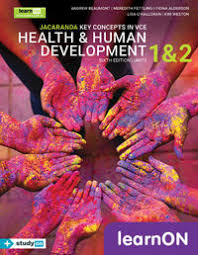 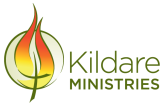 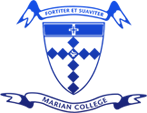 Health & Human Development (1&2)
More information?
-Current students
-HHD teachers
-VCAA study design
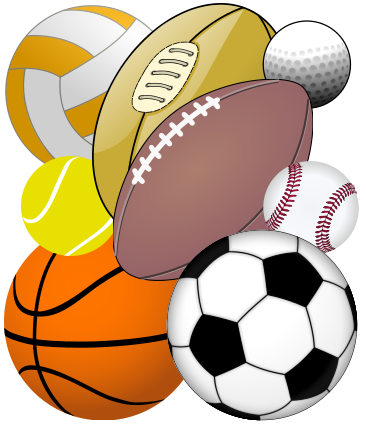